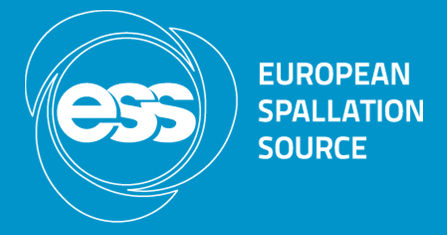 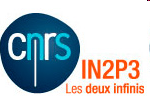 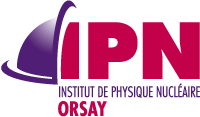 Status of the CNRS Contribution to the ESS Accelerator
On behalf of the IPN Orsay Team
CNRS/IN2P3/IPNO - ESS Collaboration Meeting – 27 August 2018 - Lund
CNRS/IN2P3/IPNO Contributions to ESS
The 13 spoke cryomodule composing the first superconducting acceleration stage.
All the cryogenic distribution system for the spoke section (valve boxes, cryolines, cryo end box)
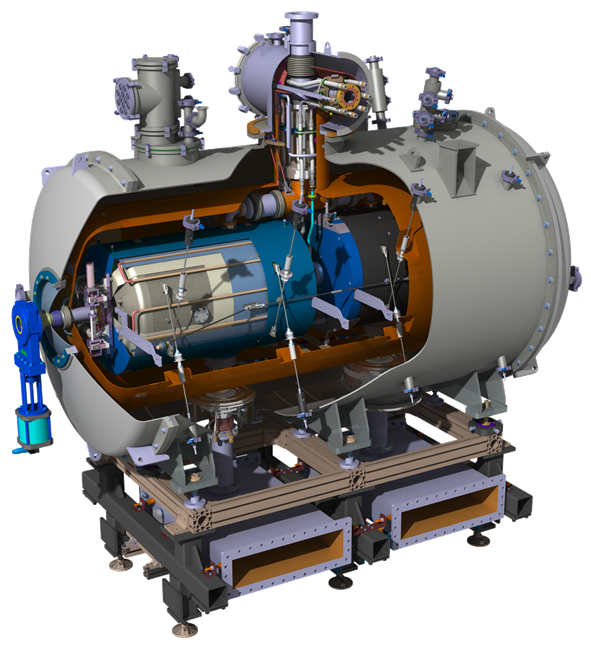 Warm linac
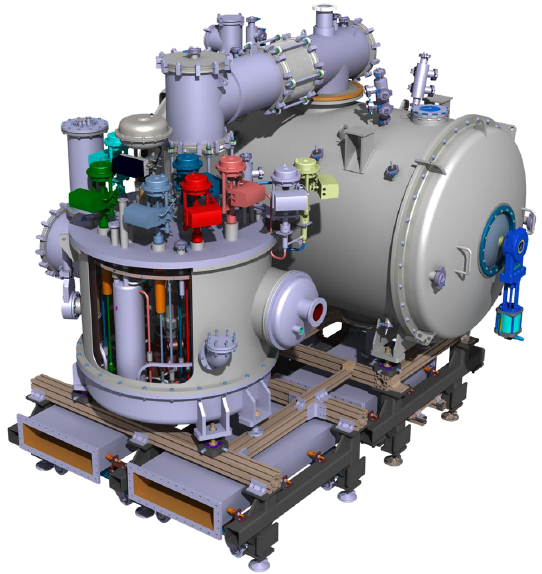 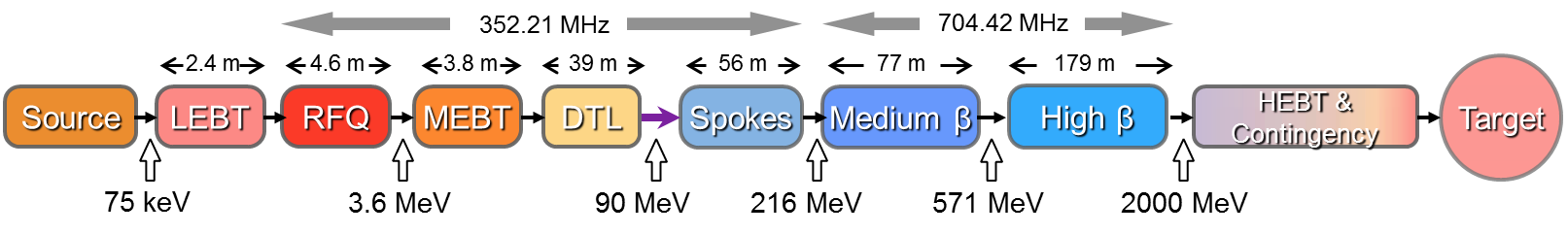 SCRF linac (T=2K)
WP11
WP4
CNRS/IN2P3/IPNO Contributions to ESS
Design of the elliptical cryomodules (medium b and high b) & medb prototyping
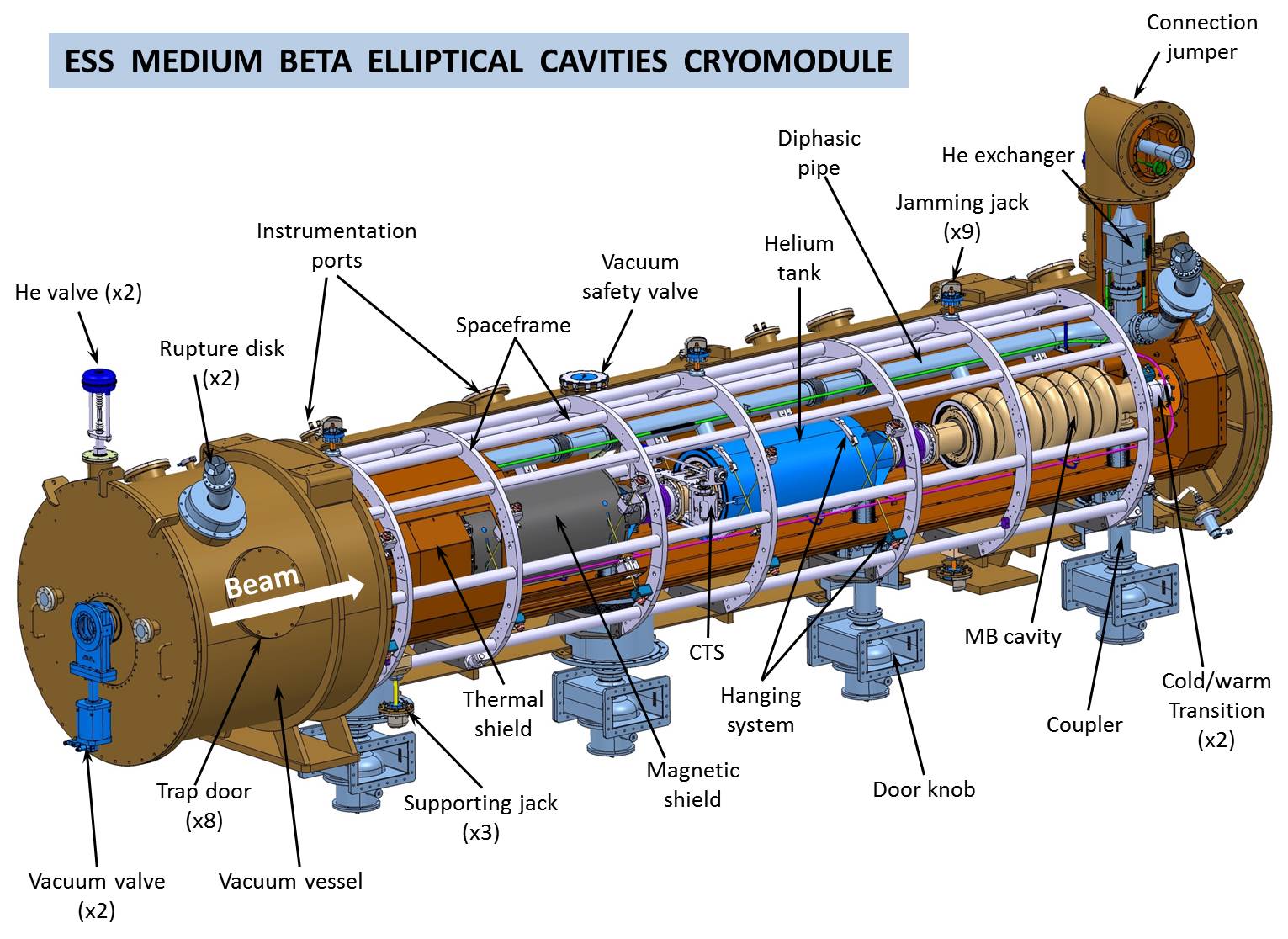 Warm linac
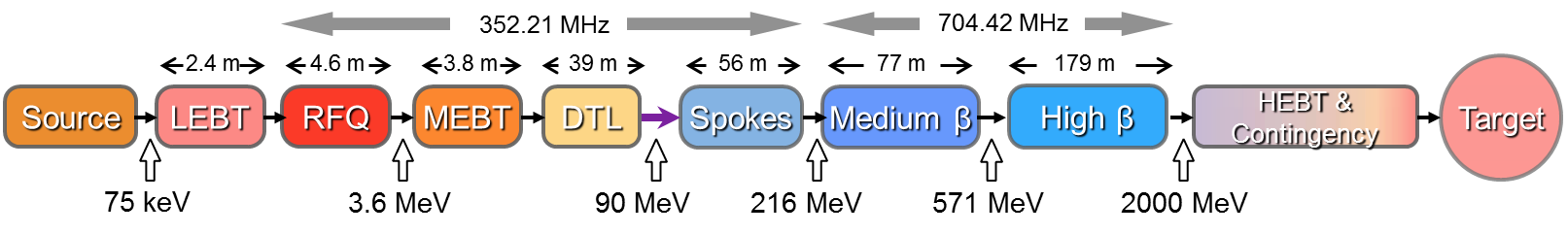 SCRF linac (T=2K)
WP5
CNRS/IN2P3/IPNO Contributions to ESS
The control & command system for all superconducting cryomodules (spoke, medium b and high b).
Warm linac
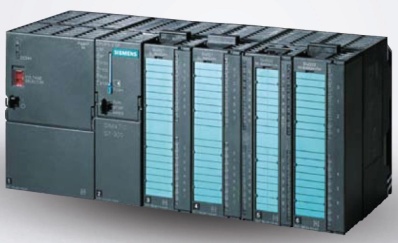 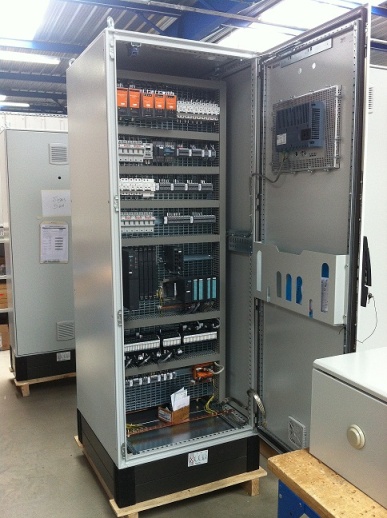 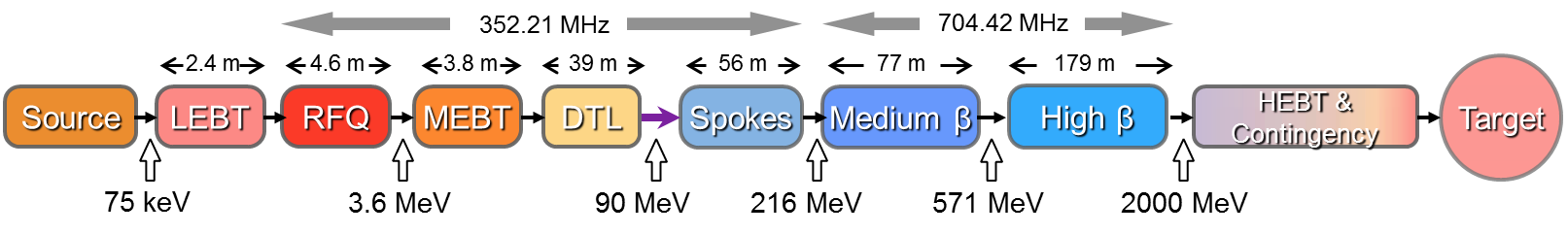 SCRF linac (T=2K)
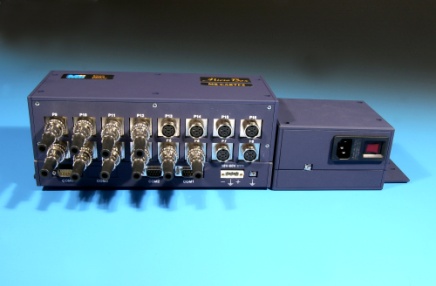 Project organization
Human resources :
At IPNO Accelerator Division, 34 people are working on the CNRS contribution to ESS
And more in the CNRS, IN2P3 and IPNO general services (procurement, financing, project management and follow-up)
At IPNO, on the first 6 months of 2018 (1st January – 31st June): 15.2 FTE on ESS
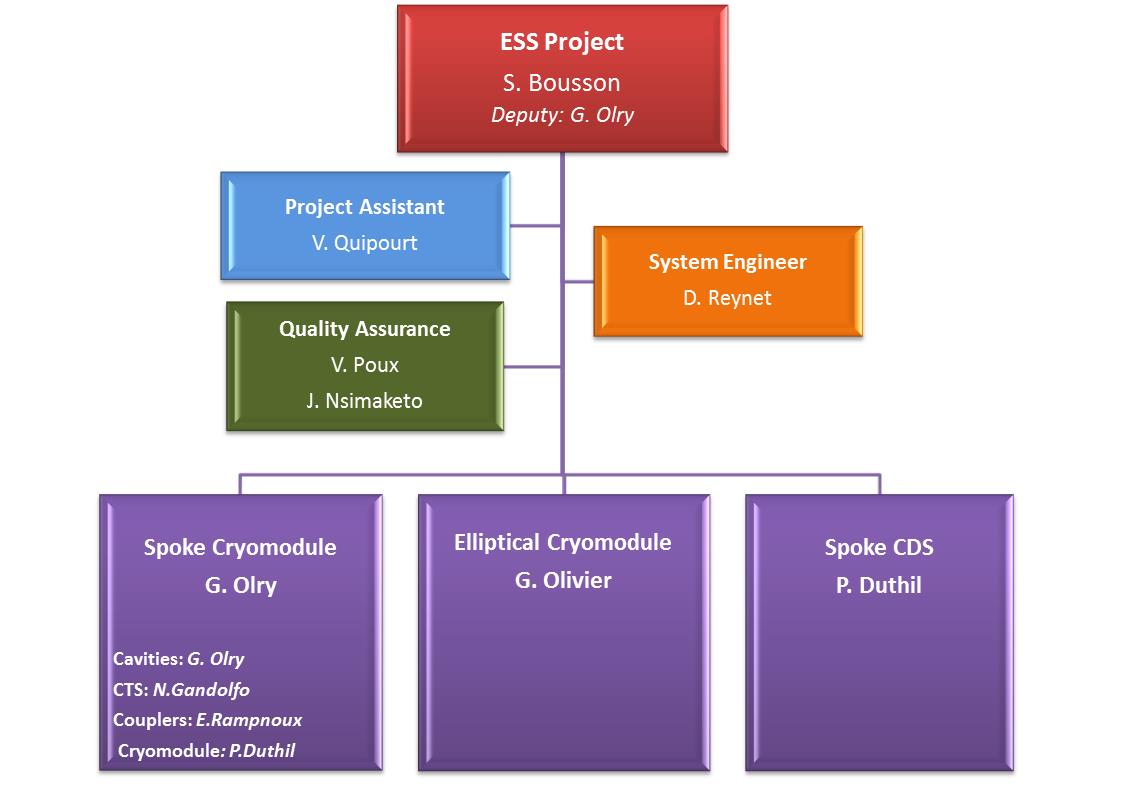 Overall Planning
No change in the planning since many months now both for WP4 & WP11
First cryomodule ready for test : April 2019
Last cryomodule shipped to Uppsala: May 2020
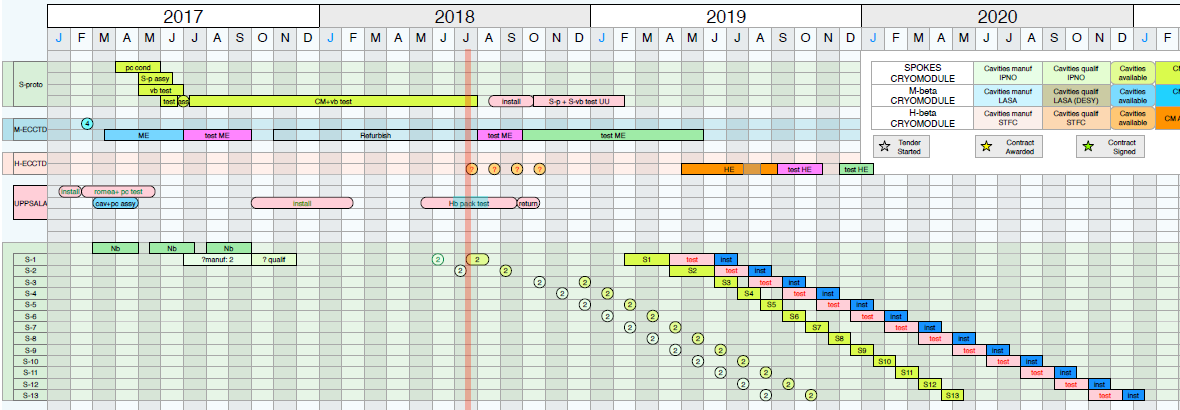 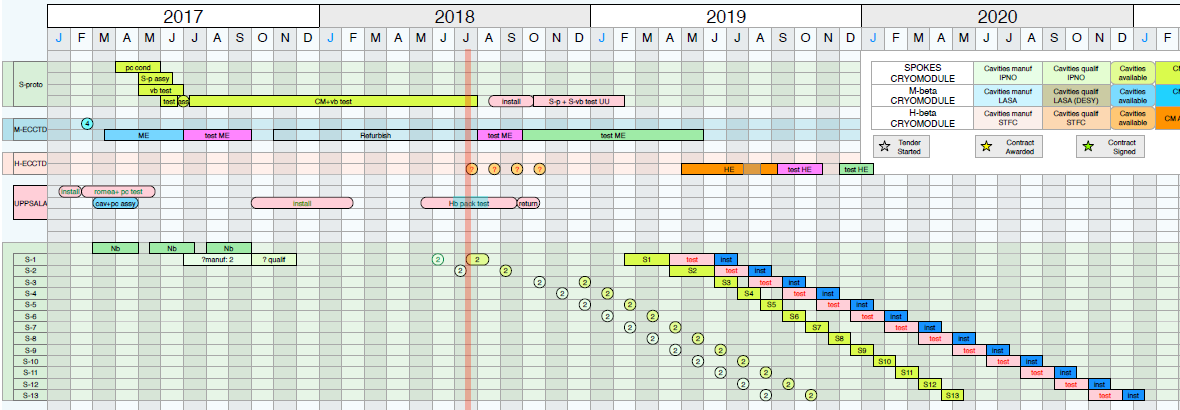 WP11: Updated schedule sent to ESS on 08/20th/2018 (there is no change in the delivery date of the CDS-SL wrt the last schedule sent to ESS on 07/05th/2017)
Les composants du cryomodule spoke
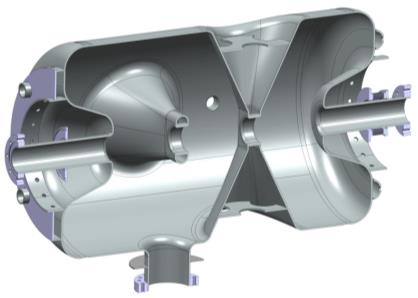 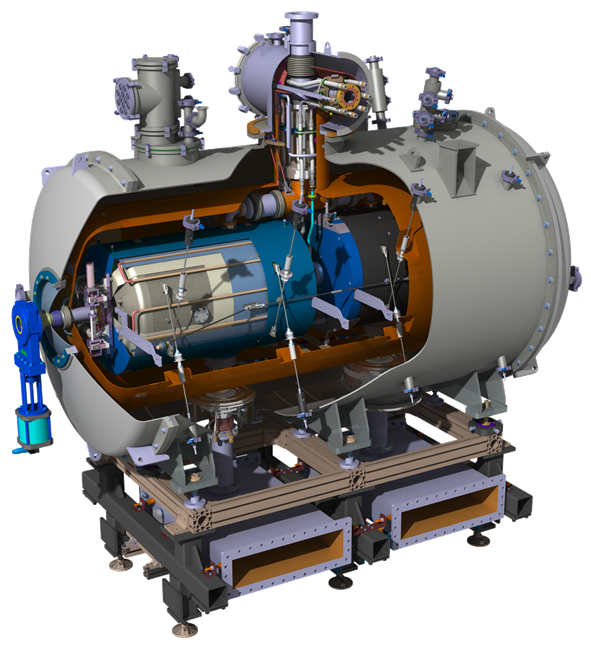 Cavité double spoke
Cavité double spoke (3-gaps), 352.2 MHz, b=0.50
 Objectif: Eacc = 9 MV/m [Bp= 62 mT ; Ep = 39 MV/m]
 4.2 mm (nominal)  d’épaisseur en Niobium
 Tank hélium et renforts mécaniques en Titane
 Coeff de Lorentz : ~-5.5 Hz/(MV/m)2
 Sensibilité à l’accord: Df/Dz = 130 kHz/mm
Cold Tuning System
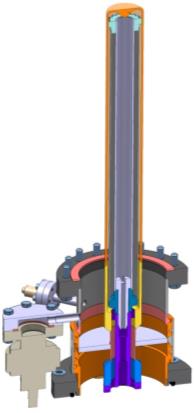 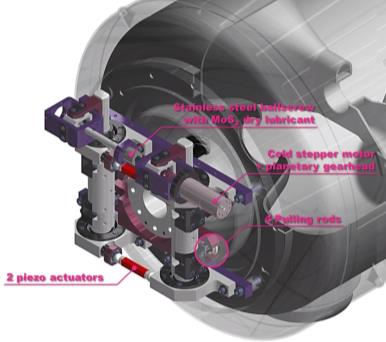 Tuning « lent » (moteur pas à pas)
Course max: ~ 1.3 mm
Plage d’accord: ~ 170 kHz
Résolution: 1.1 Hz
 Tuning rapide(piezo):
Tension jusqu ’à +/- 120V 
Plage d’accord à 2K: 
         675 Hz (minimum)
Coupleurs RF de puissance
Disque céramique, 100 mm de diamètre
 400 kW puissance crête (335 kW nominal)
 Antenne & fenêtre refroidie par eau
 Conducteur ext. refroidi en hélium supercritique
Transition du type « Doorknob » avec guide
 d’onde  ½ hauteur WR2300
Cryomodule spoke
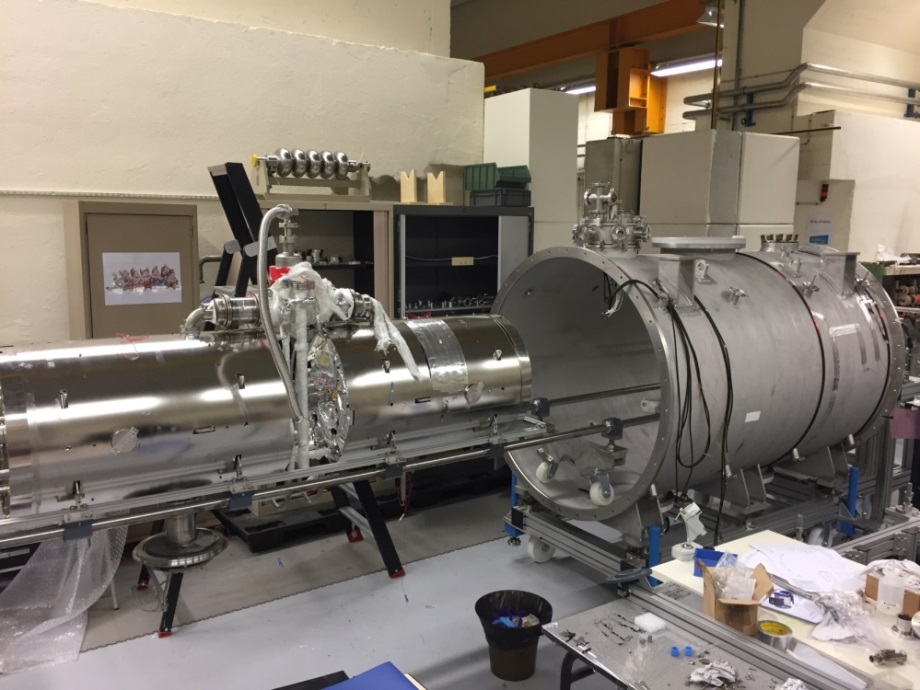 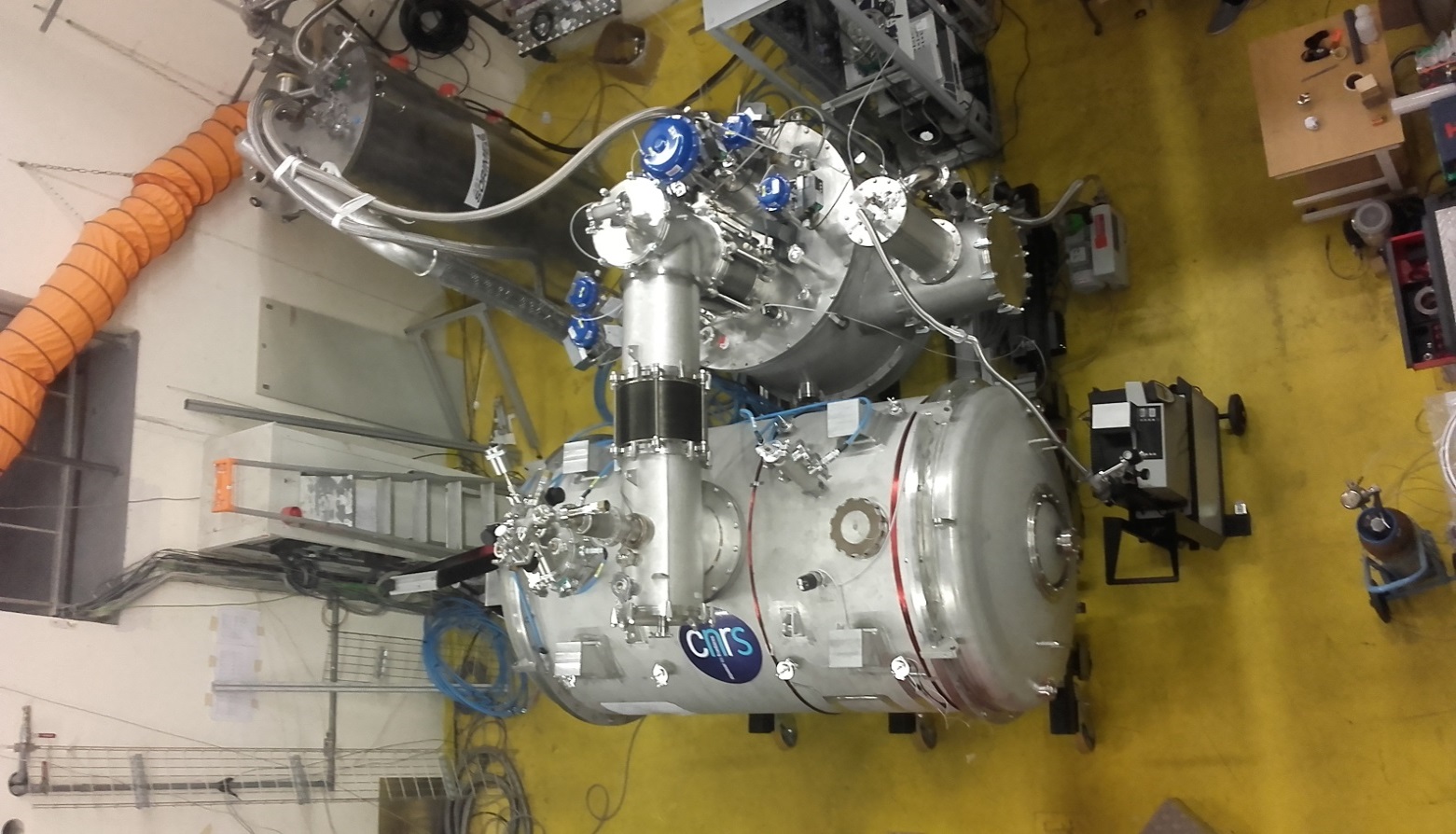 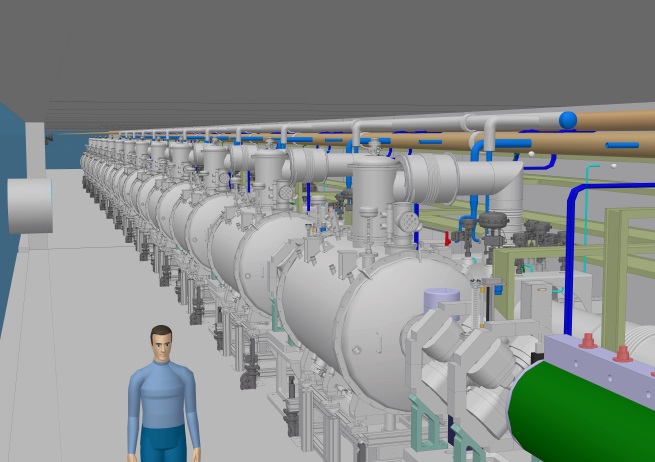 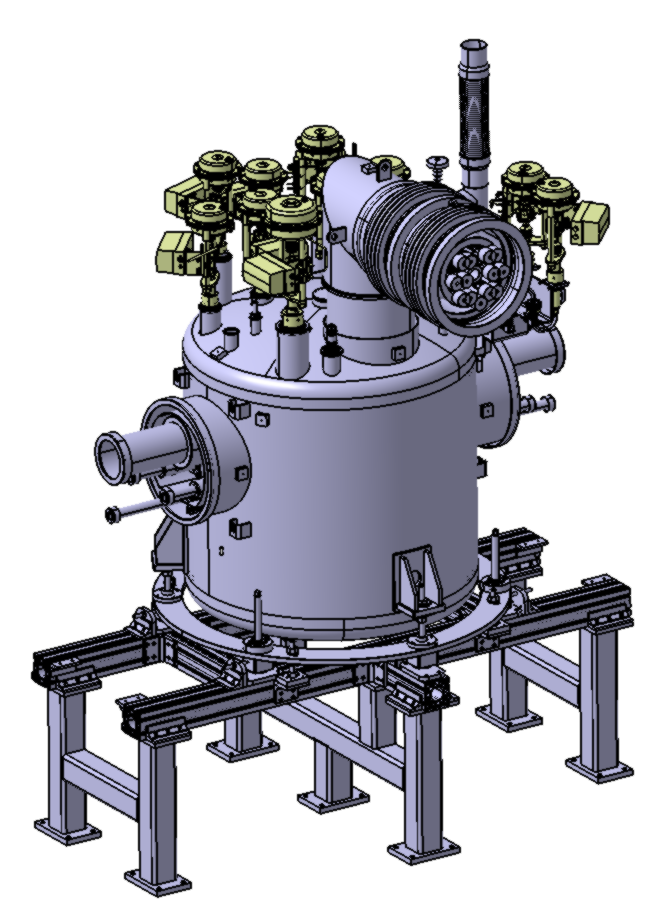 He relief branch line
Cryogenic valves
Cryodistribution spoke
Interface with the cryomodule
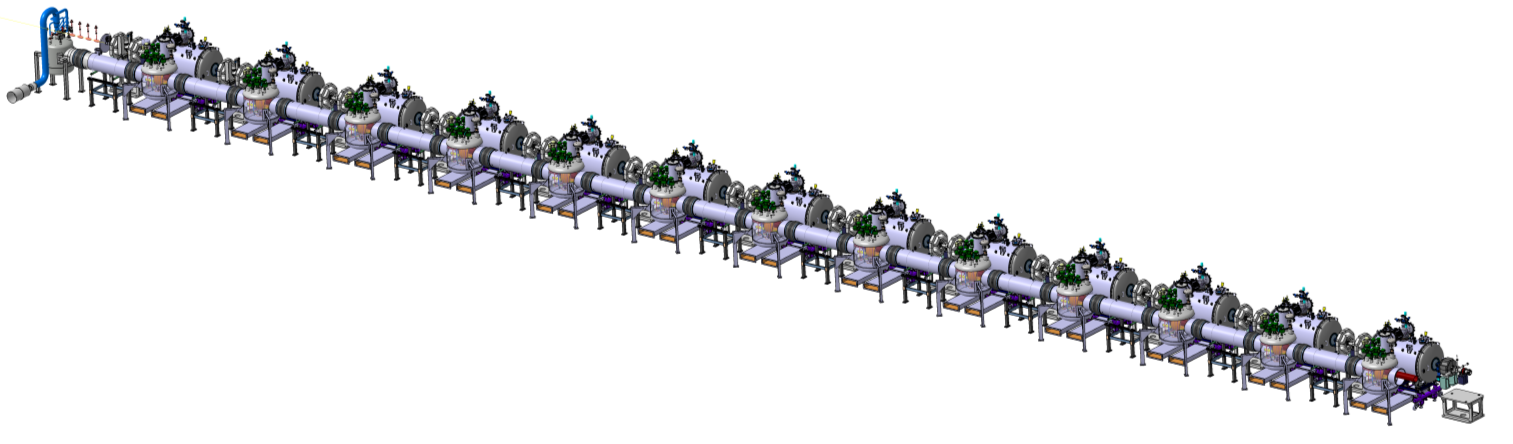 Spoke cryomodule
Interface with the Header unit
End box 
Fiducials supports
Positioning frame
Beam direction
Valve box
To the CDS-EL and ACCP
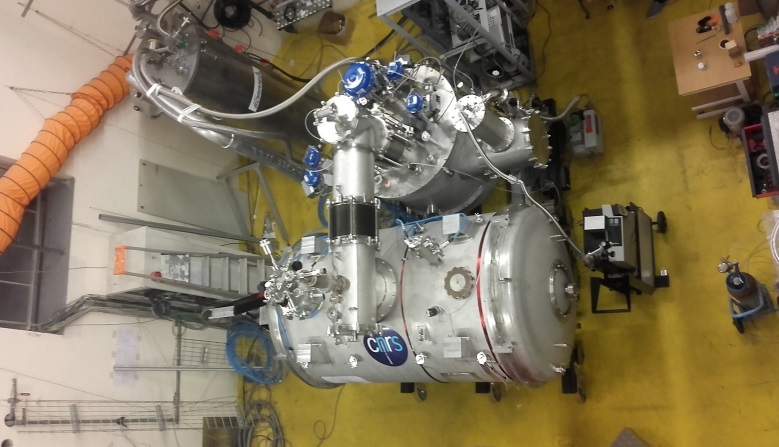 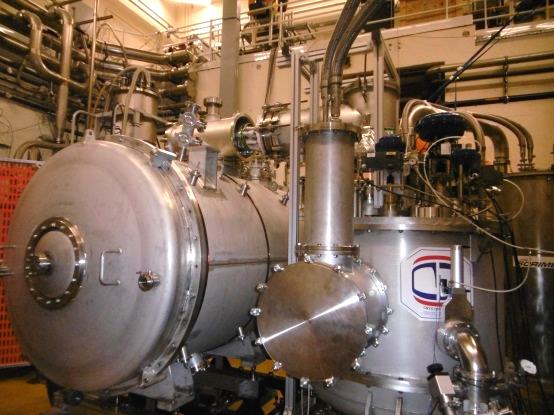 Valve box support
Tendering
On-going tenders
Cryomodule vacuum vessels (x13): 
first call for tender published in June
All 5 offers non-conformed (mainly due to the first milestone in the planning)
Republished in July (within a dedicated “negociated tender”)
Offers received on the 21st August
Offers analysis is being performed
Magnetic shielding: kick-off to come in the following weeks
	
Remaining tenders: only 2…
Power coupler doorknobs (x26): June 2019 (kick-off)
Spoke cryodistribution installation on site: March 2019 (kick-off)
Actions follow-up (1/2)
Actions defined at the last meeting (7th May 2018)
#1: Inform about the schedule of remaining ESS public tenders
The detailed status of the ongoing and planned tenders are communicated to ESS  at each bi-weekly meeting.
We are now at a stage where we have 1 tender ongoing (cryomodule vacuum vessels) and only 2 are remaining : coupler doorknob (June 2019) and SPK-CDS installation (February 2019)
#2: IN2P3 will alert CNRS financial department (DSFIM) on the present tender issues and follow closely their evolution
IN2P3 (JL. Biarrotte) is in charge of this follow-up.
#3: A person at IPNO should be dedicated to the daily follow-up of these tenders
V. Quipourt (IPNO/DA) was assigned to this specific task, but each tender is also very closely followed by the WU or WP leader in charge
#4: Further strengthened the IPN Team
2018: large increase of recruitment (temporary) dedicated to ESS
LAL to join for power coupler fabrication follow-up and preparation 
#5: IN2P3 to follow the project evolution more closely
IN2P3 is now informed of the bi-weekly meeting dates and has (most of the time) the presented ppt files.
Actions follow-up (2/2)
Actions defined at the last meeting (7th May 2018)
#6: IPNO Human Resources to help for cryomodule installation and test at UU
Partially taken into account
#7: Study the feasibility and evaluate the cost of building a full spare cryomodule
On-going.
#8: Closing the IK contribution to cryo C&C: check french ministry agreement and evaluate and archive the already  invested MP and hardware by IPNO
Done.